МІЖНАРОДНА ЦІНОВА ПОЛІТИКА
План
Поняття ціни і цінової політики у міжнародному маркетингу. 
Види цін у міжнародному маркетингу. 
Методика ціноутворення на міжнародному ринку. 
Міжнародні цінові стратегії.
1. Поняття ціни і цінової політики у міжнародному маркетингу
Ціна – це грошове вираження вартості товару, чи кількість грошових одиниць визначеної валютної системи, що має заплатити покупець продавцю за товар.
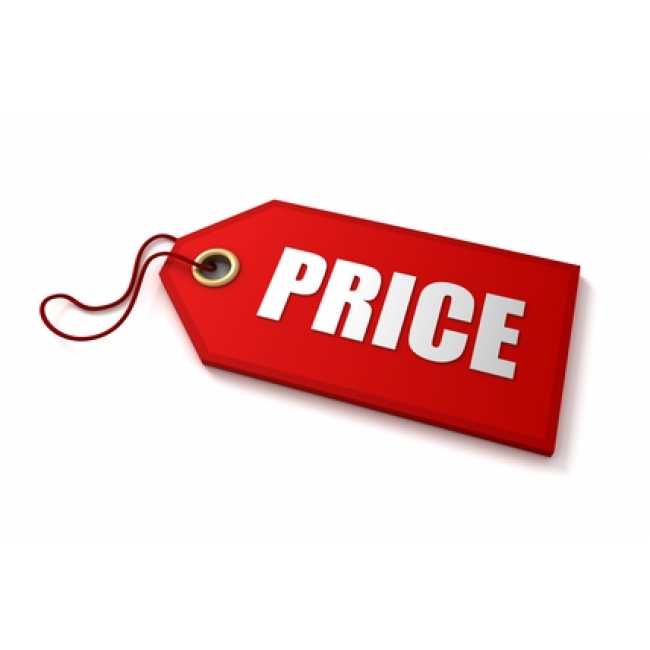 Міжнародна цінова політика
Міжнародна цінова політика – це встановлення залежно від кон’юнктури на зовнішньому ринку, дій конкурентів, властивостей товару, експортних можливостей організації та інших умов таких цін на товари й послуги, які забезпечать плановий обсяг прибутку і дадуть змогу розв’язати інші стратегічні та оперативні завдання.
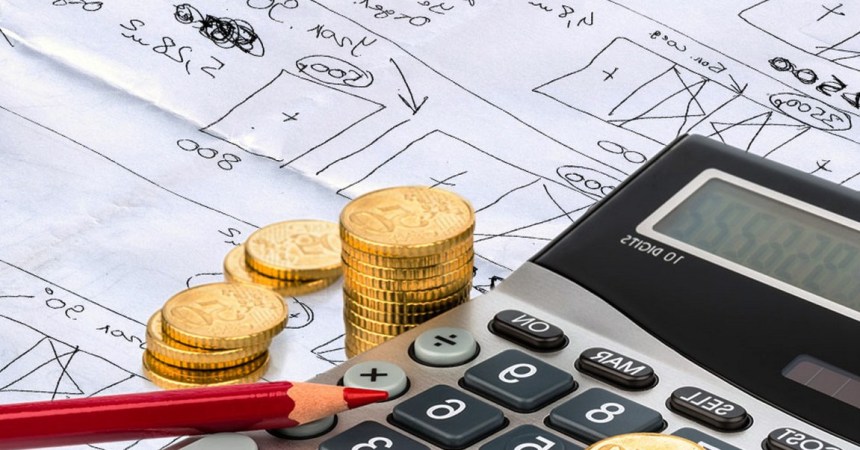 Формування цінової політики в міжнародному маркетингу передбачає певну послідовність дій:
Залежно від форм реалізації розрізняють пряму та опосередковану маркетингову цінову політику.
Світова ціна
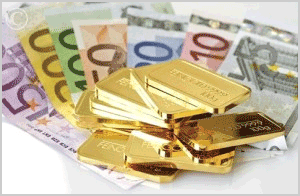 Світова ціна – це ціна у вільно конвертованій валюті, за якою здійснюють великі експортні та імпортні операції в основних центрах світової торгівлі на умовах, звичних для більшості товарних ринків.
2. Види цін у міжнародному маркетингу
У міжнародній торгівлі залежно від особливостей ринків, де їх застосовують, розрізняють ціни вільного ринку та ціни закритих ринків.
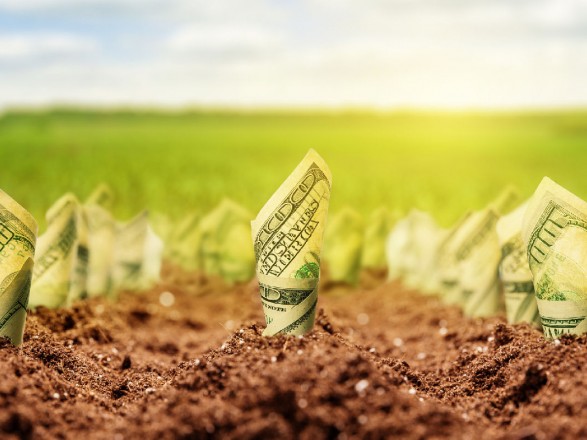 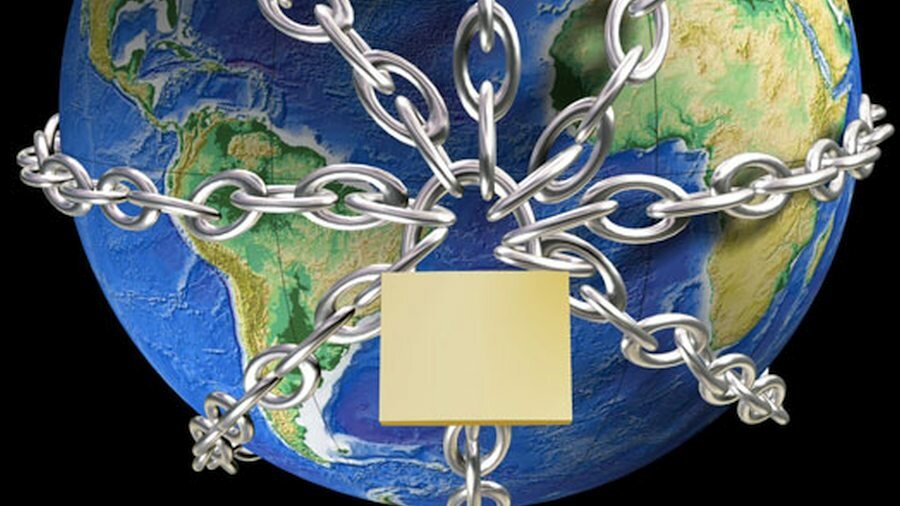 Ціни вільного ринку
До цін вільного ринку належать:
Ціни вільного ринку
Ціни закритих ринків
Ціни закритих ринків поділяють на:
3. Методика ціноутворення на міжнародному ринку
Методика міжнародного ціноутворення, як правило, передбачає виконання таких етапів:
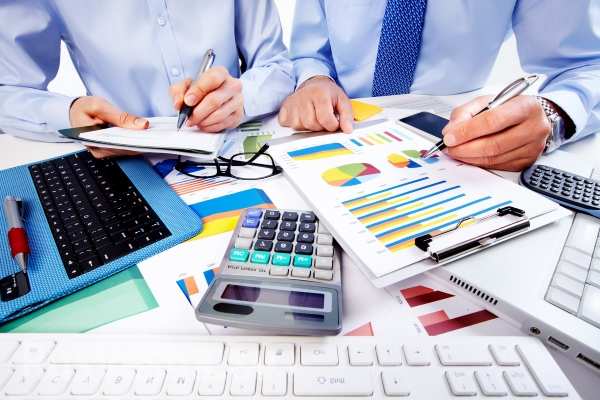 Методика ціноутворення
Етап 2. Урахування цінових факторів, до яких належать:
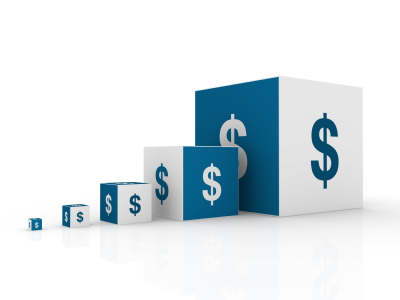 Методика ціноутворення
Етап 3. Вибір методу ціноутворення на основі цінових факторів. 
Методи прямого ціноутворення (безпосереднього розрахунку ціни):
Етап 4. Визначення цінової стратегії (передбачуваного способу зміни вихідної ціни товару в умовах ринку, що найкраще відповідає меті підприємства)
Методи непрямого ціноутворення
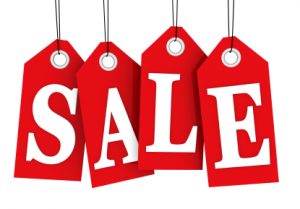 Знижка – це можливе зниження базисної ціни товару залежно від обсягу продажу, мети фірми на зарубіжному ринку, стосунків між партнерами, умов розрахунків тощо.
Види знижок
4. Міжнародні цінові стратегії
Міжнародна стратегія ціноутворення – вибір підприємством можливої динаміки зміни вихідної ціни товару, виходячи з умов конкретного закордонного ринку, і що найкраще відповідає довгостроковим цілям підприємства на цьому ринку. 
Розрізняють наступні види цінових стратегій у міжнародному маркетингу:
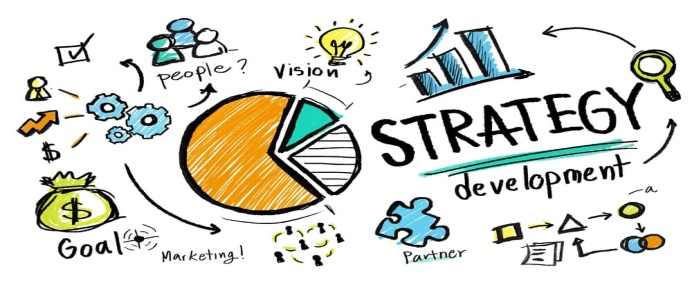 Види цінових стратегій